Teaching Expectations
Taking a look at:
Practicing
Reinforcing
Explaining
Problem Behaviors
More often occur because:
Students do not have appropriate skills- “Skill Deficits”
Students do not know when to use skills
Students have not been taught specific classroom procedures and routines
Skills are not taught in context
Why Develop a System forTeaching Behavior?
Behaviors are prerequisites for academics
Procedures and routines create structure
Repetition is key to learning new skills:
For a child to learn something new, it needs to be repeated on average of 8 times
For a child to unlearn an old behavior and replace with a new behavior, the new behavior must be repeated on average 28 times (HarryWong)
Why Develop a System forTeaching Behavior?
We can no longer assume:
Students know the expectations/rules and appropriate ways to behave
Students will learn appropriate behaviors quickly and effectively without consistent practice and modeling
Why Develop a System forTeaching Behavior?
We must assume:
Students will require different curricula, instructional modalities, etc… to learn appropriate behavior
We need to teach expectations/rules and appropriate behaviors as effectively as we teach academic skills
Teaching Expectations - Planning
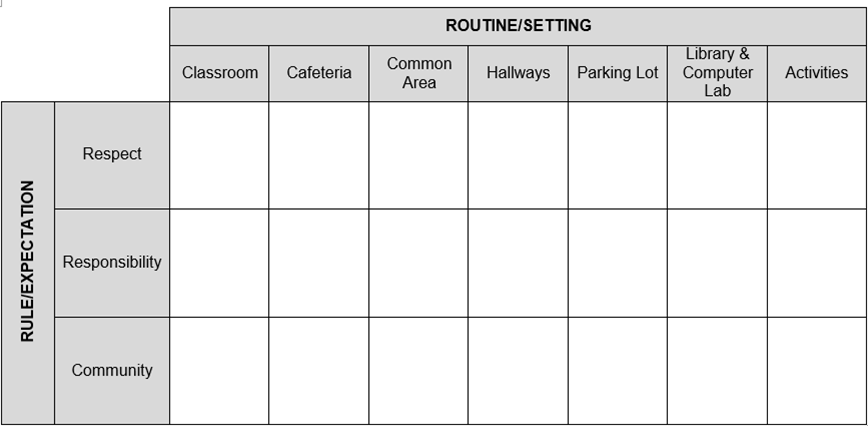 How Do We Teach Behavior?
Introductory Events
On-going Direct Instruction
Embedding in Other Curriculum
Booster Trainings
Keeping it Out There
Introductory Events
All faculty and students participate
Decide on method that will be most effective for your school
Consider Importance/Impact 
Activity/event should be a high priority
Not given a few minutes in some other activity

We reviewed Introductory Events at the last C10 meeting.
What were some of the ideas?
Introductory Lesson Examples
Provide students with a script that includes actions and words expected
Rotate students through different settings-Teach the behaviors in the setting where the behaviors are expected to occur
Have classes compete to come up with unique ideas (student projects, bulletin boards, skits, songs, etc…)
Recognize staff for creative activities
Video students role-playing to teach expectations and rules and show during morning show
How Do We Teach Behavior?
Introductory Events
On-going Direct Instruction
Embedding in Other Curriculum
Booster Trainings
Keeping it Out There
On-going Direct Instruction
Using already scheduled time
Advisory
Homeroom
Study Halls
Morning Meeting
Assemblies

Something that has worked well at my school/I’ve heard has worked well is…...
Specially Designed Lessons
Provide initial lesson plans and/or lesson plan format for teachers to begin teaching behavior
pinterest
schoolconnect
iris.ed
teacherspayteachers
Build on what you have (i.e. character ed.)
Develop a system for expanding behavior lesson plan ideas throughout the year
Determine the minimum requirements for teaching behavior (i.e. how often)
Guidelines for Teaching Expectations
Identify problem settings
Review school-wide expectations
Describe the specific, observable skill(s)                                                                          for a targeted location and provide examples and non-examples
Engage students in an activity that will allow them to practice the desired behavior
Reward appropriate behavior
Expectations and Rules:Mr. Michael’s Class
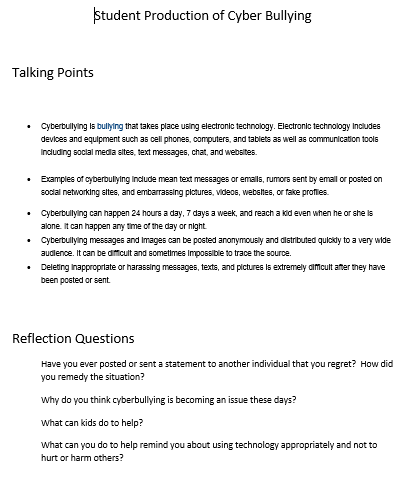 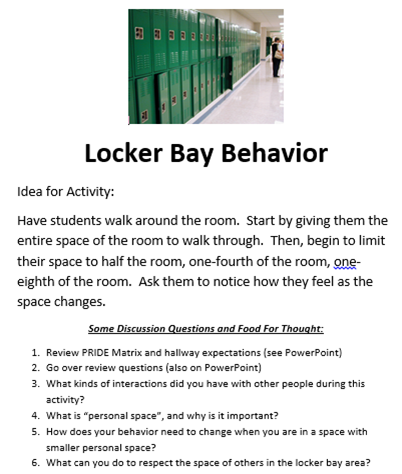 PRIDE with Self & Others
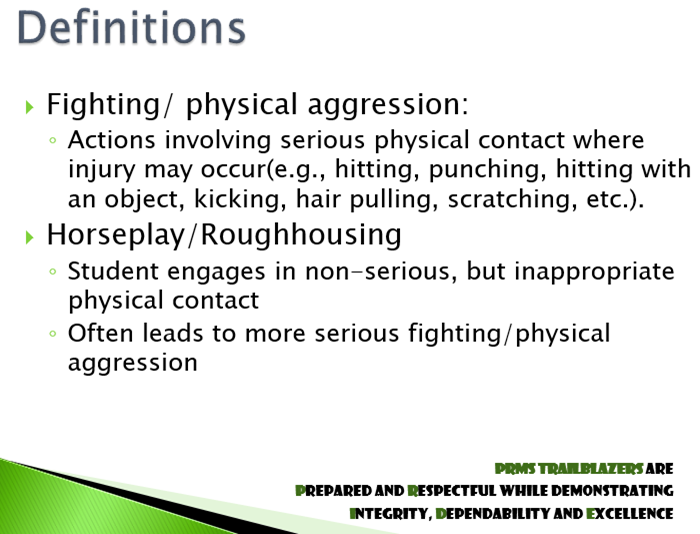 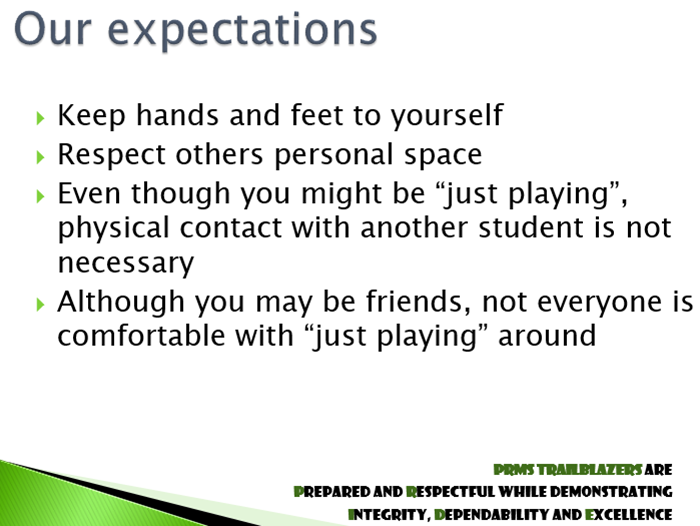 How Do We Teach Behavior?
Introductory Events
On-going Direct Instruction
Embedding in Other Curriculum
Booster Trainings
Keeping it Out There
Why Embed Expectations
into Curriculum?
Behavior curriculum does not have to be separate
Helps to eliminate time crunches
Provides a rationale for student- helps students to see how the expectations fit into everyday life
Meets best practices approach
Hands on activities
Meets all learning styles (oral, visual, kinesthetic)
Higher order learning activates (synthesize, analyze, etc.)
Embedding Expectations into 
Current Daily Curriculum
Social Studies
Have students research different cultures to find out how they define “Respectful”
Talk about how different historical events occurred because of conflict and come up with solutions on how the conflict could have been resolved
Embedding Expectations into
Current Daily Curriculum
Language Arts and Reading
Use a novel that has an expectation as a theme
Discuss characters in a novel and how they did not show respect, then have the students write the story with the character showing respect
Have the students develop their own expectations and/or rules and then have them write a persuasive essay or debate why theirs should be used instead of the school’s
Embedding Expectations into
Current Daily Curriculum
Fine Arts (Music, Art, Computers, Graphics)
When choosing a school play, choose one with a theme centered around one of the school expectations or write your own play
Have the students compose a song/rap with the expectation
Have students come up with a campaign for promoting expectations to the entire student body
Embedding Expectations into
Current Daily Curriculum
Science and/or Math
Have students develop a hypothesis about what they think are the top behavior problems at school.  Have them survey students, parents, & teachers; make graphs; and reach a conclusion about the hypothesis
Have the students count the number of tickets redeemed monthly for prizes & graph them. You can include ratio of number of tickets to student, # of tickets per teacher, etc.
Guidelines for Teaching Expectations:
Teach As You Teach Core Academics: 
Define in terms that students will understand
List critical attributes
Provide examples and non-examples
Enhance concept development 
Check for understanding
Extend concept development
Acknowledge efforts
Re-teach and restructure teaching
[Speaker Notes: Example:  To be prepared means that you are ready on time and have the materials and/or information you need in order to participate.
Critical attributes include (a)  being on time, (b)  having materials and/or information
Examples:  being dressed out and on your spot when the whistle blows to signal the start if p.e. / having the math textbook, paper and a sharpened pencil and being in your assigned desk when the bell rings for math class

Non-examples:  being dressed out and sitting in the locker room when the whistle blows to signal the start of p.e. / having your spelling book, paper, and a broken pencil and being seated in your desk when the bell rings for math class to start]
How Do We Teach Behavior?
Introductory Events
On-going Direct Instruction
Embedding in Other Curriculum
Booster Trainings
Keeping it Out There
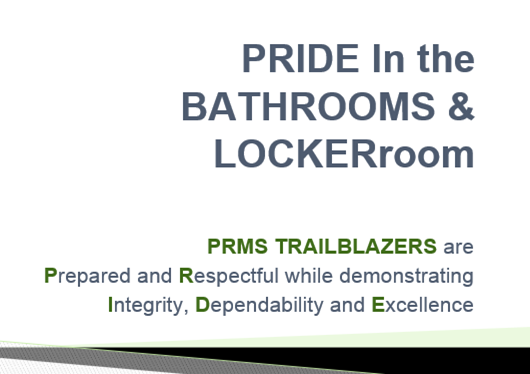 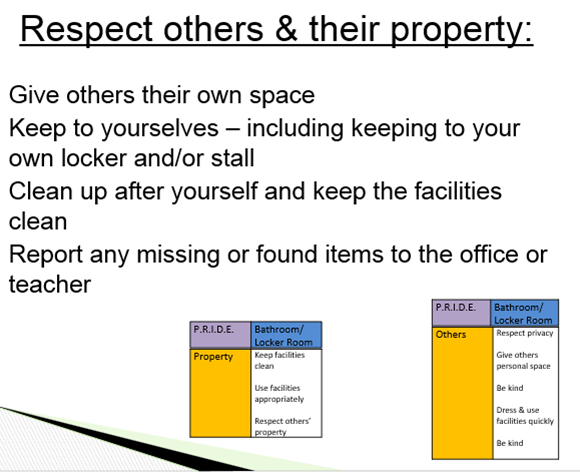 Booster LEssons
Booster Trainings
Using already scheduled time
Advisory
Homeroom
Study Halls
Morning Meeting
Assemblies

Something that has worked well at my school/I’ve heard has worked well is…...
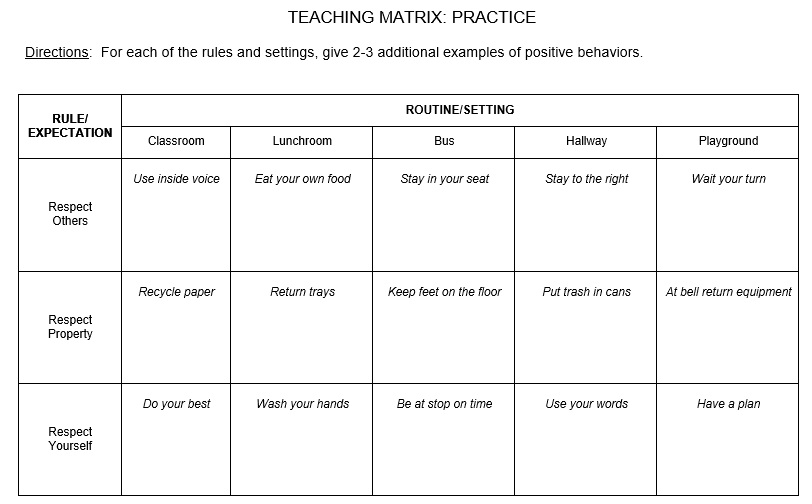 Booster Trainings
Re-introducing the:
Passport System
Station rotation
Teaching lessons in subject areas
Having teacher re-teach:
3-5 behavior expectations
Beginning of the year lessons
How Do We Teach Behavior?
Introductory Events
On-going Direct Instruction
Embedding in Other Curriculum
Booster Trainings
Keeping it Out There
Keeping it out there
Visual displays
Posters
Planners
Communications home
Display cases
Daily announcements
Repeating expectations
Student/staff videos
Reporting data
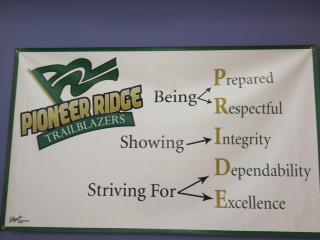 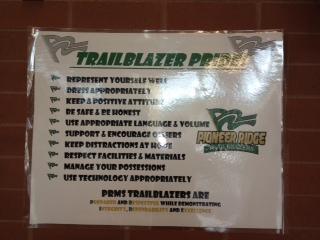 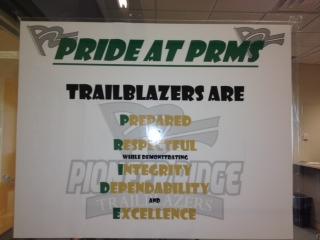 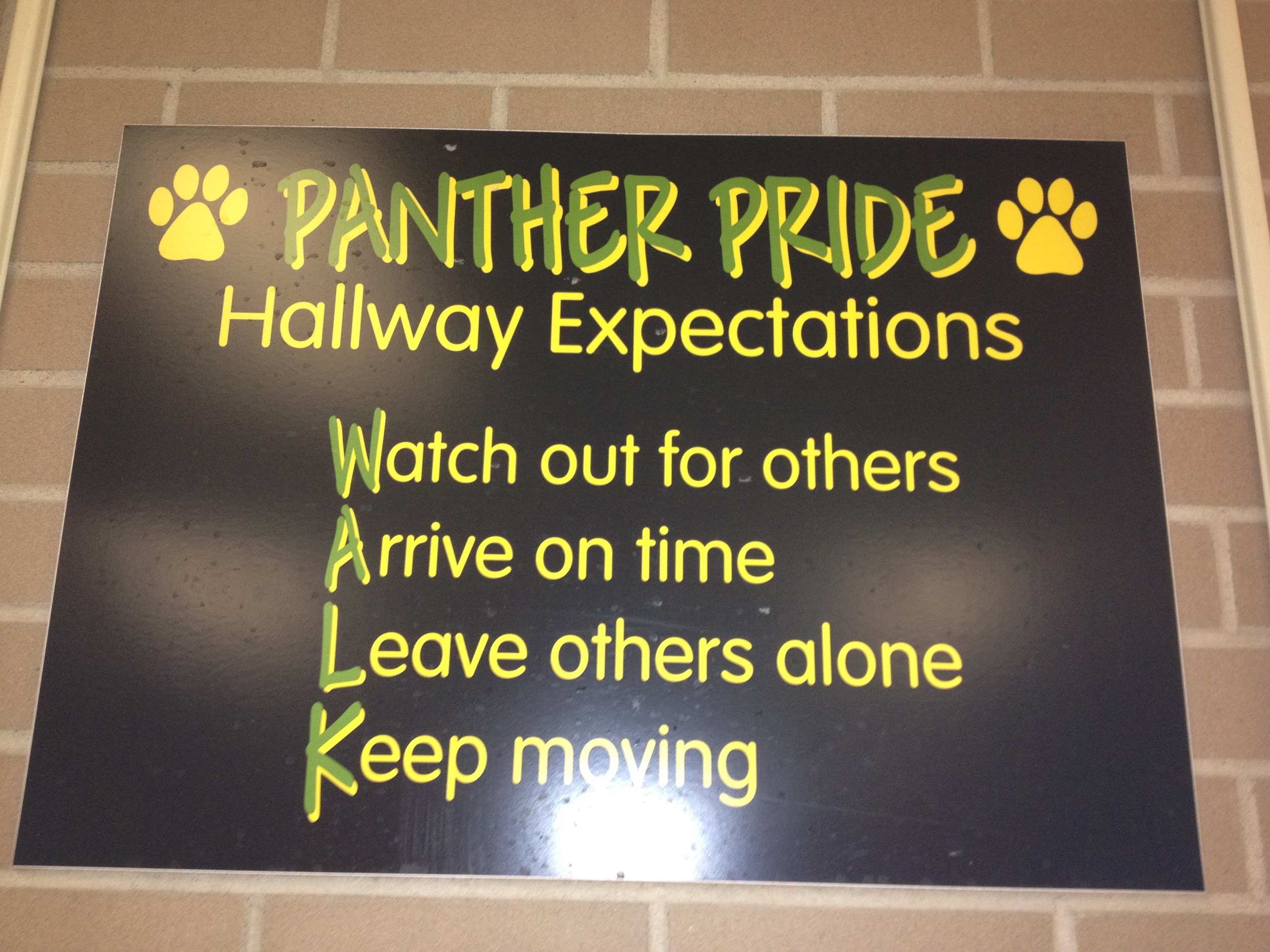 To do….or not to do?
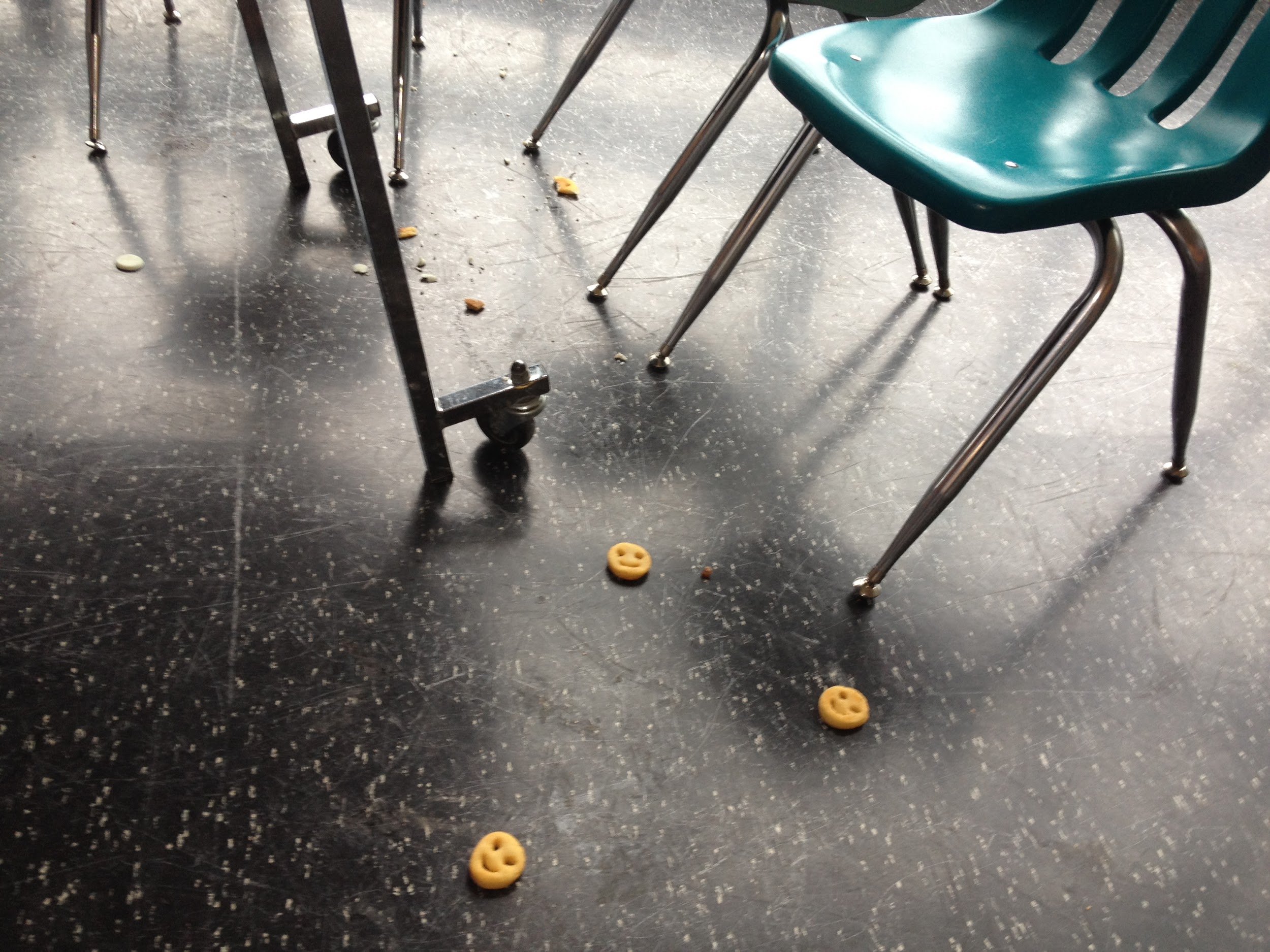 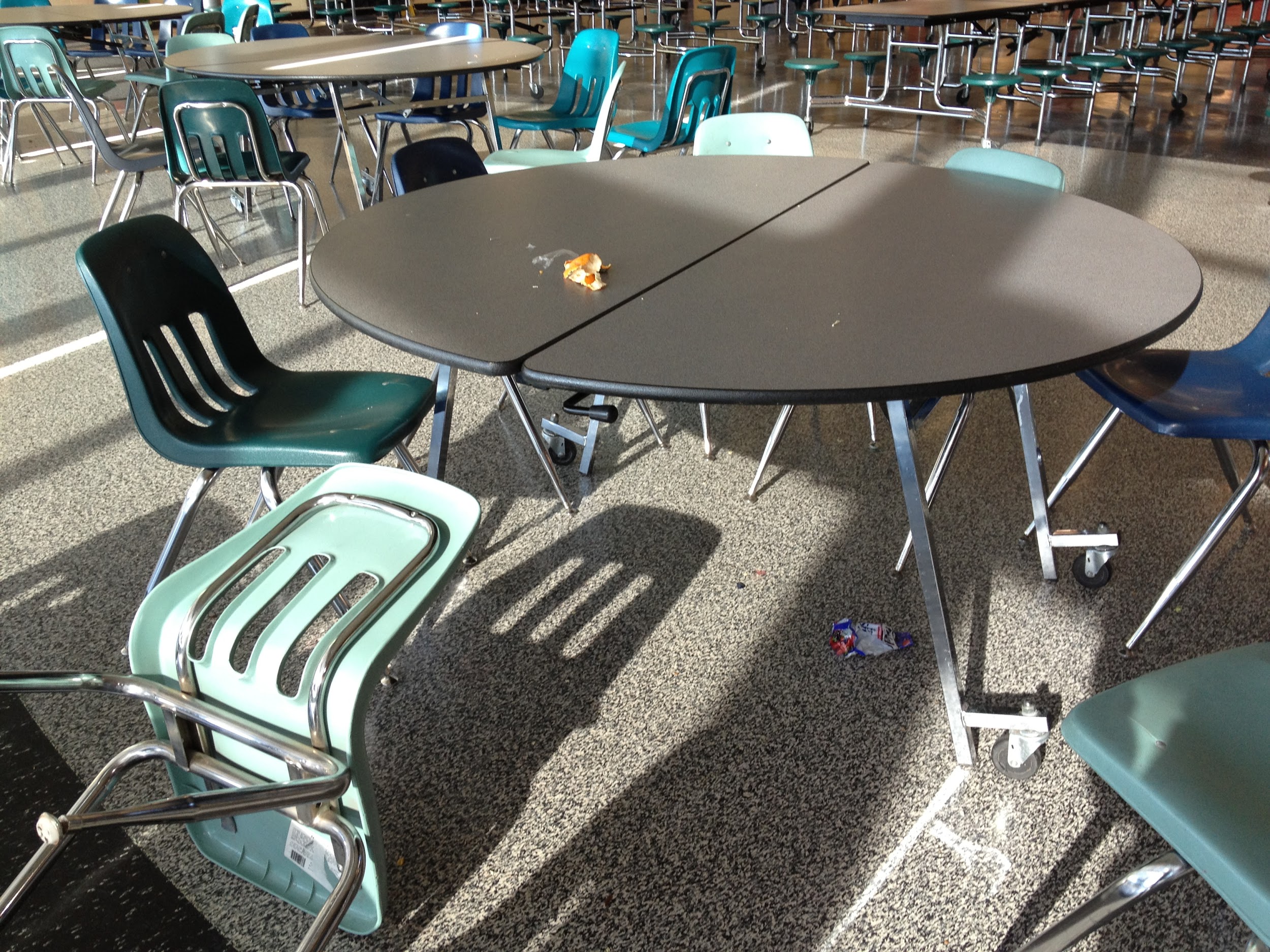 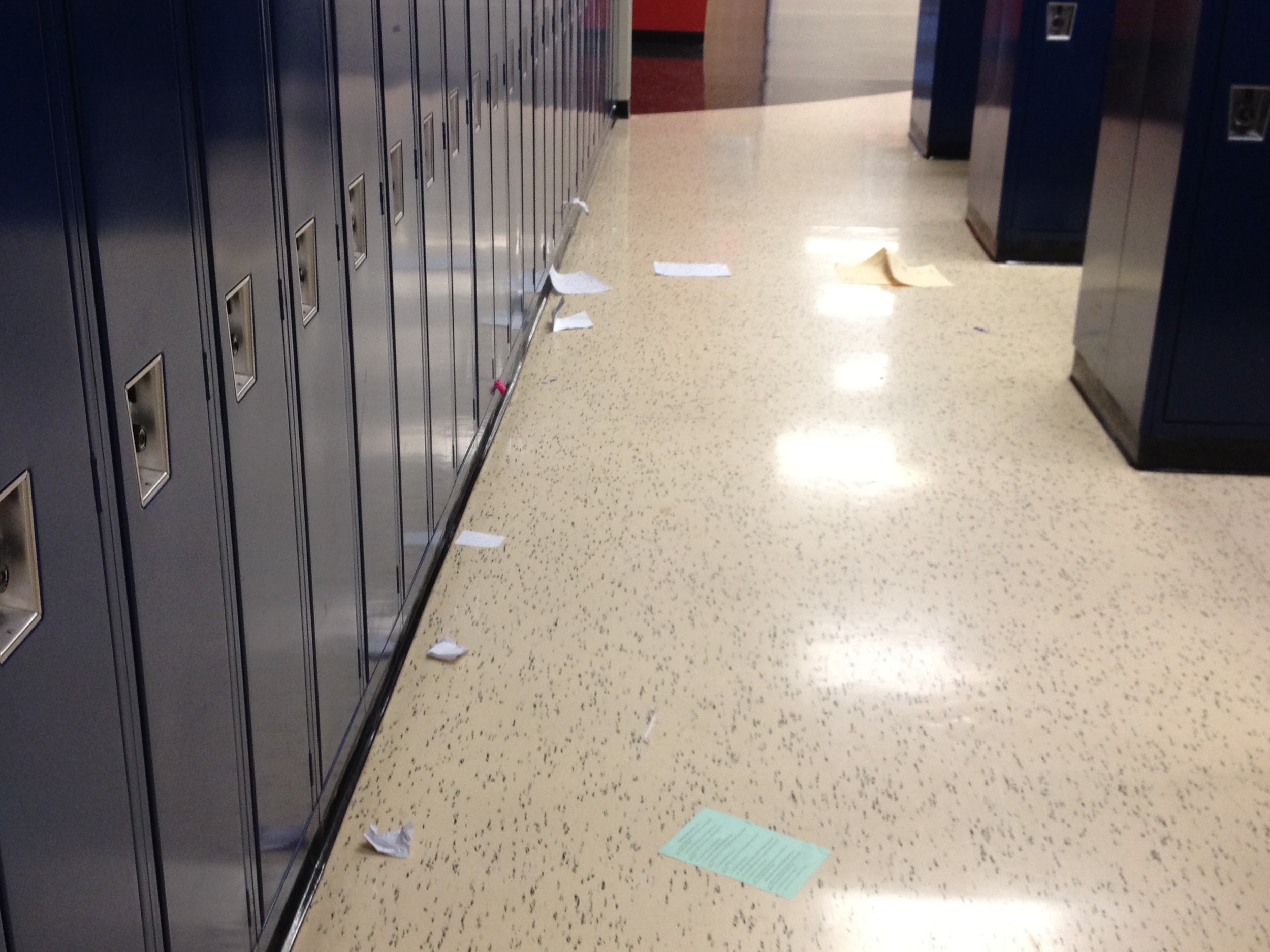 This OR That?
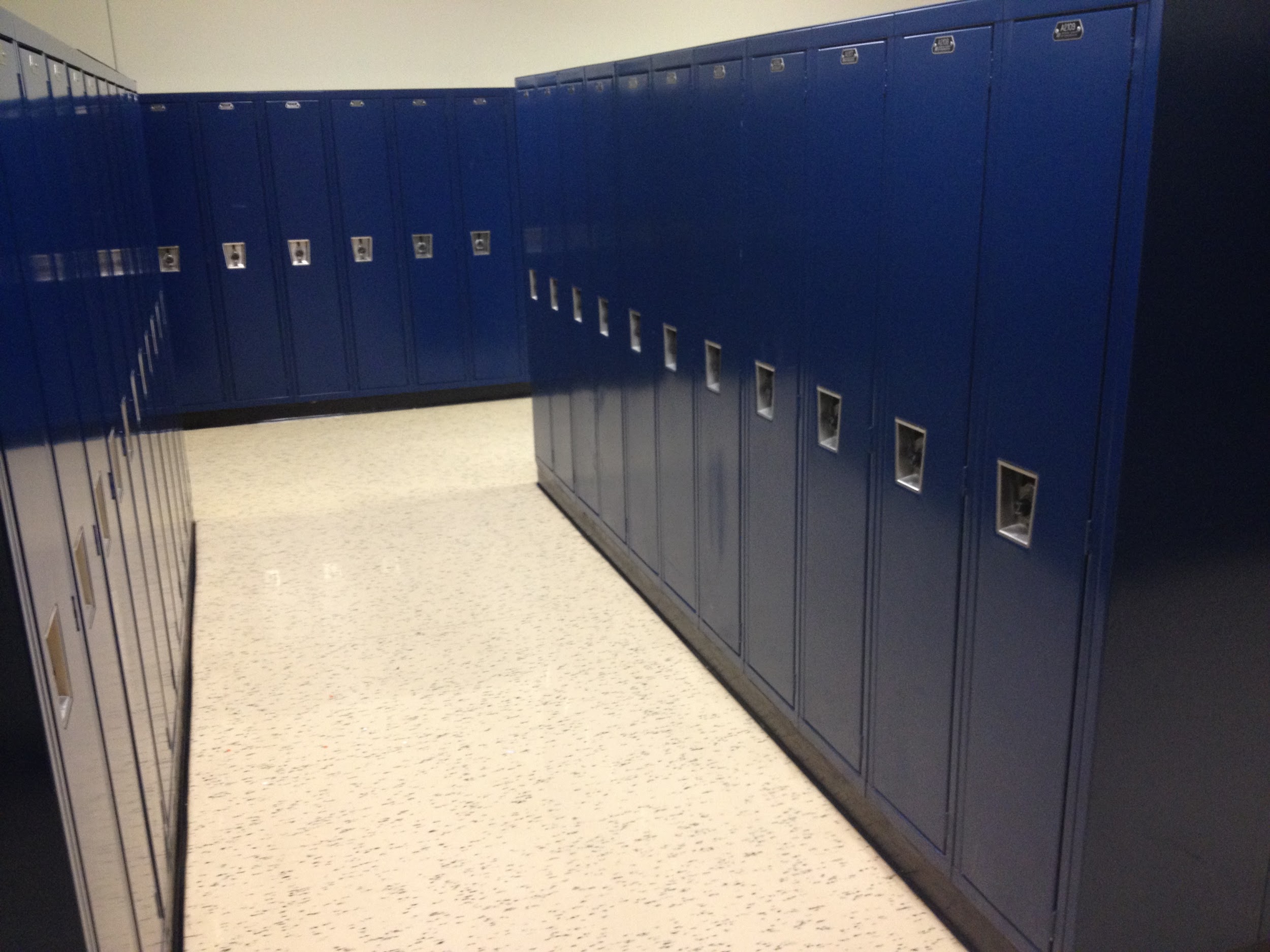 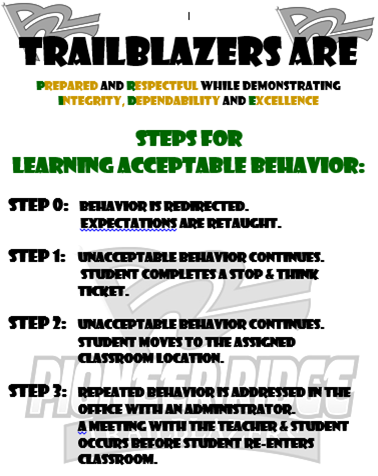 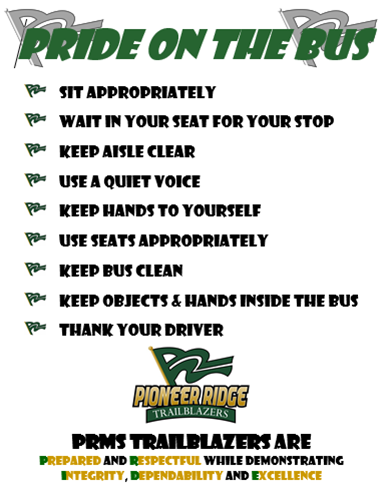